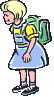 Găseşte-l pe domnul
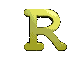 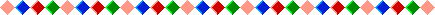 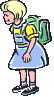 Cine ştie căştigă
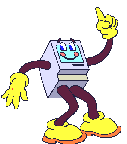 Găseşte-l pe domnulAlege ceea ce vrei!Cum despărţim în silabe?					Fă clic pe una din imagini!!!
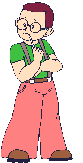 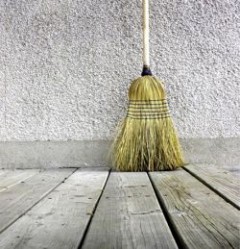 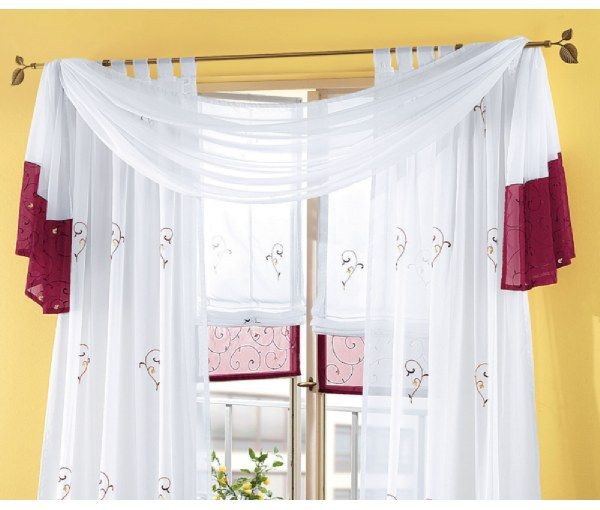 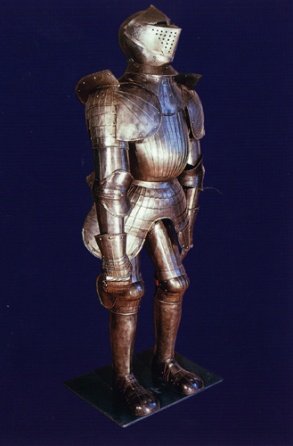 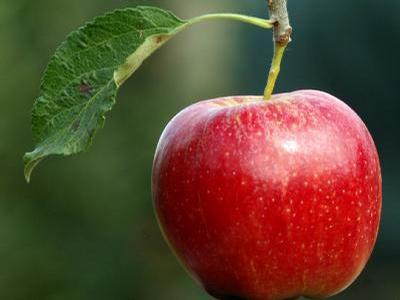 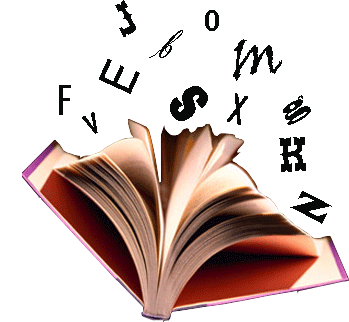 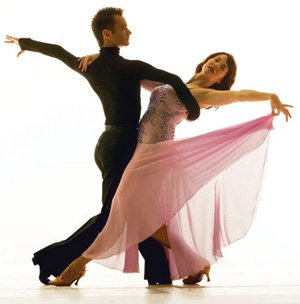 E ok? !
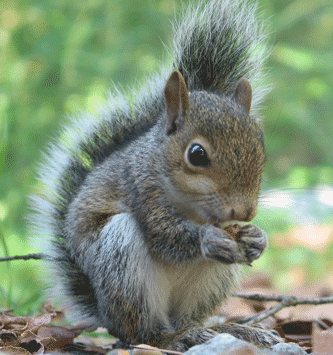 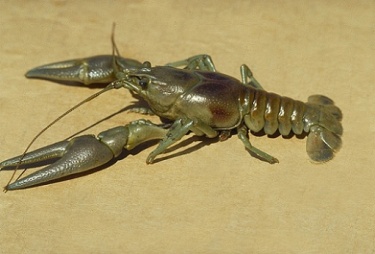 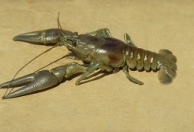 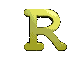 Cum se desparte în silabe?									armură
_____
_____   _____
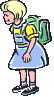 ___   ___   ___
▬
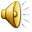 ___  ___ ___  __
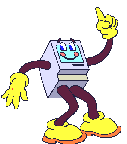 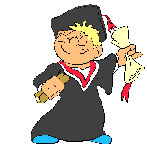 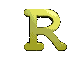 Cum se desparte în silabe?									măr
_____
_____   _____
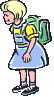 ___   ___  ___
▬
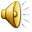 ___  ___ ___  __
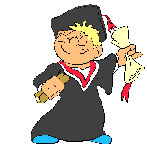 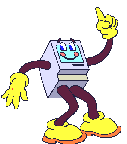 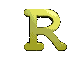 Cum se desparte în silabe?									carte
_____
_____   _____
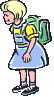 ___   ___  ___
▬
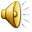 ___  ___ ___  __
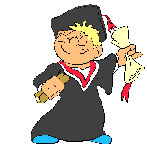 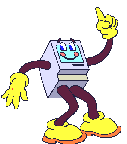 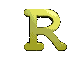 Cum se desparte în silabe?									perdea
_____
_____   _____
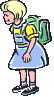 ___   ___  ___
▬
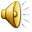 ___  ___ ___  __
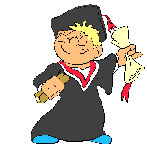 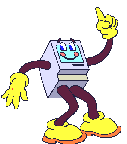 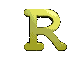 Cum se desparte în silabe?									mătură
_____
_____   _____
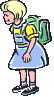 ___   ___  ___
▬
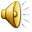 ___  ___ ___  __
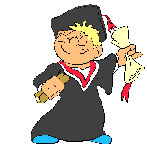 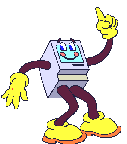 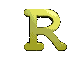 Cum se desparte în silabe?									rac
_____
_____   _____
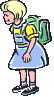 ___   ___  ___
▬
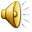 ___  ___ ___  __
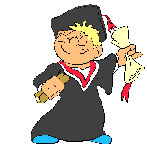 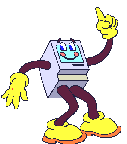 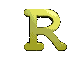 Cum se desparte în silabe?									dansator
_____
_____   _____
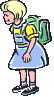 ___   ___  ___
▬
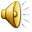 ___  ___ ___  __
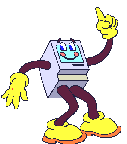 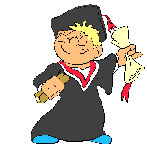 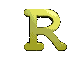 Cum se desparte în silabe?									veveriţă
_____
_____   _____
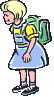 ___   ___  ___
▬
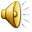 ___  ___ ___  __
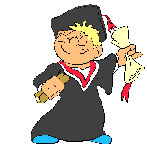 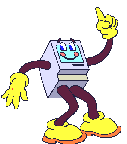 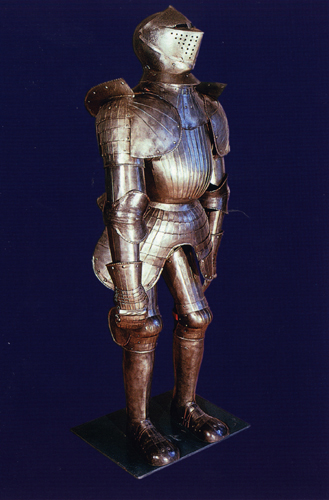 Unde este            ?
▬         ▬   ▬
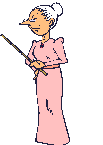 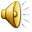 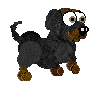 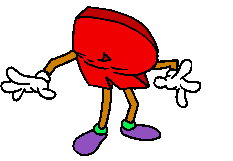 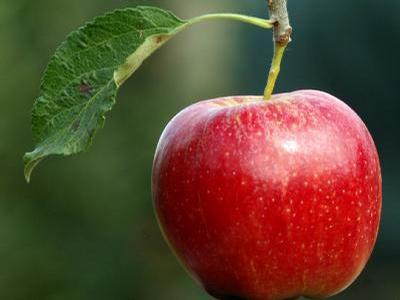 Unde este            ?
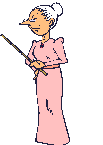 ▬
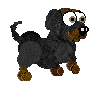 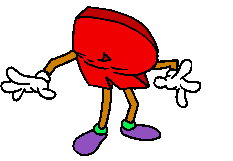 Unde este            ?
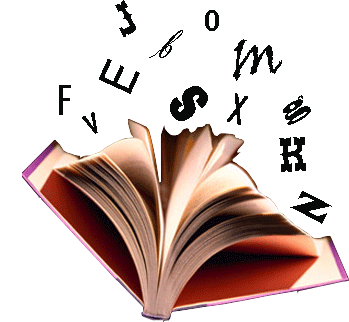 ▬         ▬
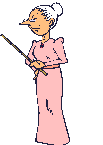 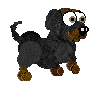 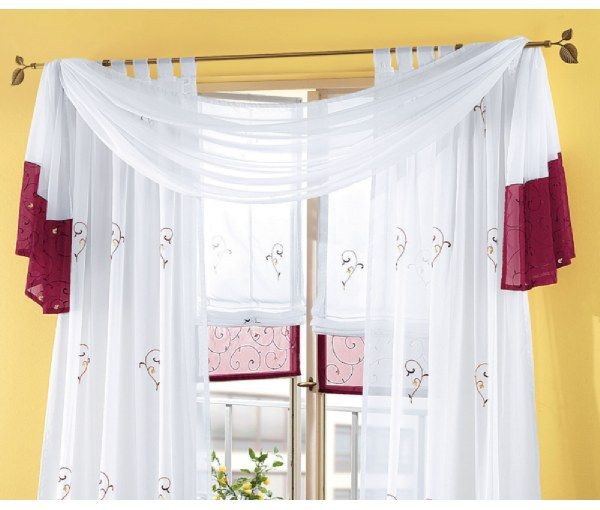 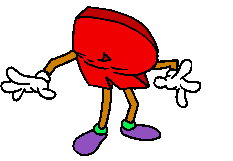 Unde este            ?
▬         ▬
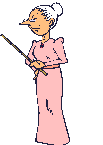 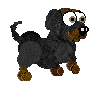 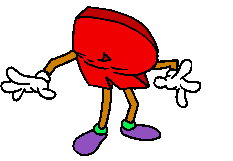 Unde este            ?
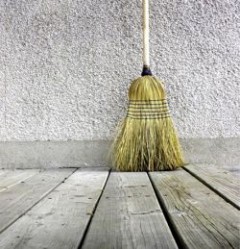 ▬         ▬  ▬
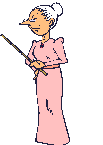 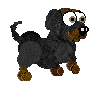 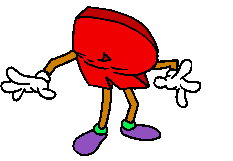 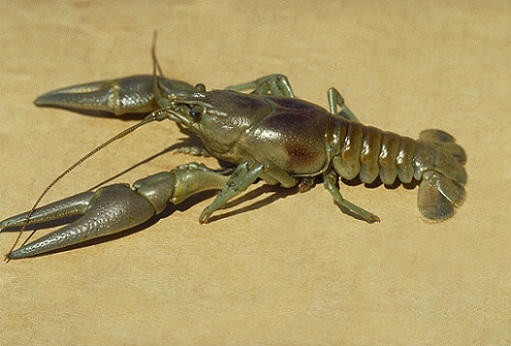 Unde este            ?
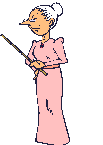 ▬
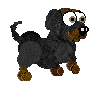 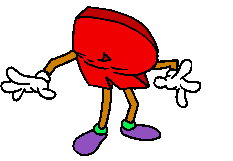 Unde este            ?
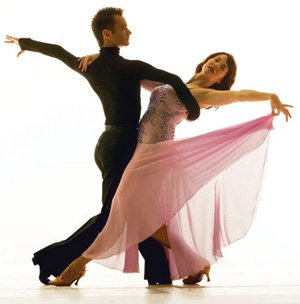 ▬            ▬    ▬
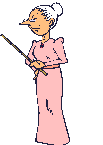 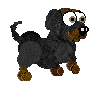 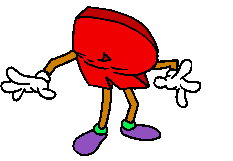 Unde este            ?
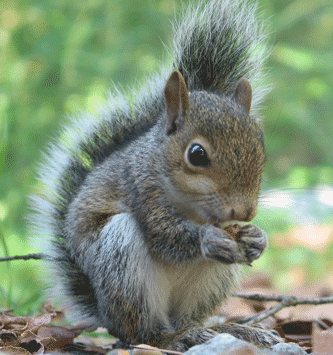 ▬         ▬  ▬  ▬
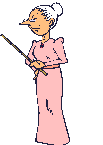 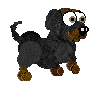 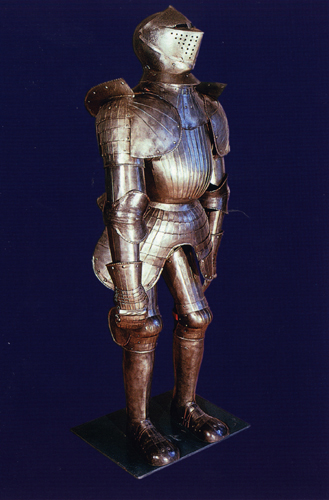 AR – MU - RĂ
R
R
E ok !
Caută alt cuvânt!
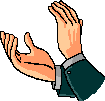 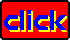 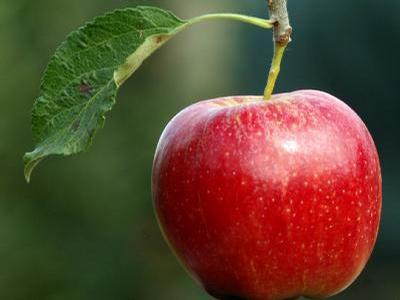 MĂR
R
E ok !
Caută alt cuvânt!
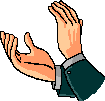 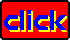 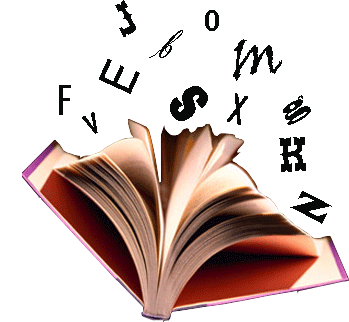 CAR - TE
R
E ok !
Caută alt cuvânt!
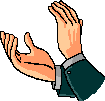 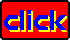 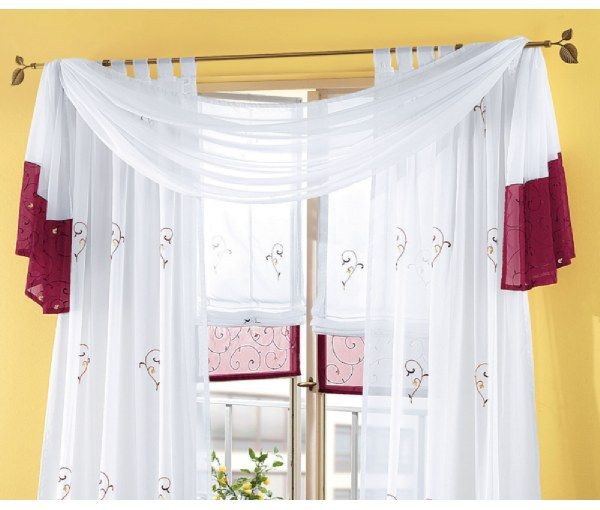 PER - DEA
R
E ok !
Caută alt cuvânt!
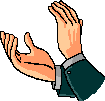 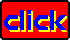 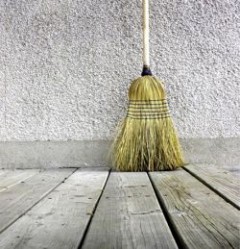 MĂ – TU - RĂ
R
E ok !
Caută alt cuvânt!
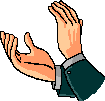 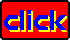 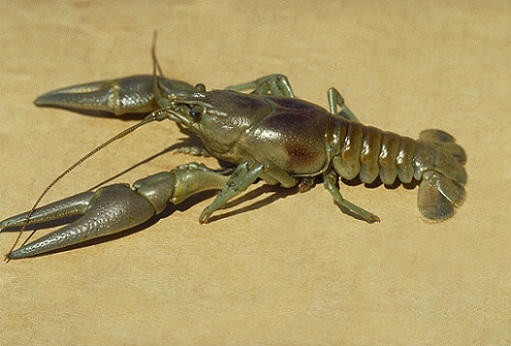 R A C
R
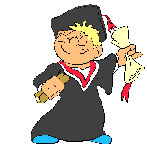 E ok !
Caută alt cuvânt!
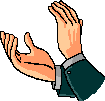 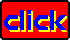 DAN – SA - TOR
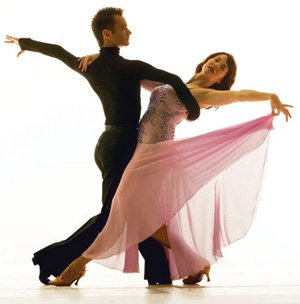 R
E ok !
Caută alt cuvânt!
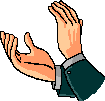 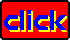 VE – VE – RI - ŢĂ
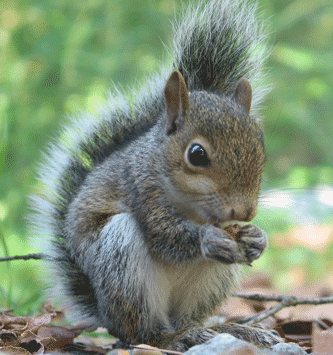 R
E ok !
Caută alt cuvânt!
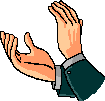 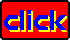 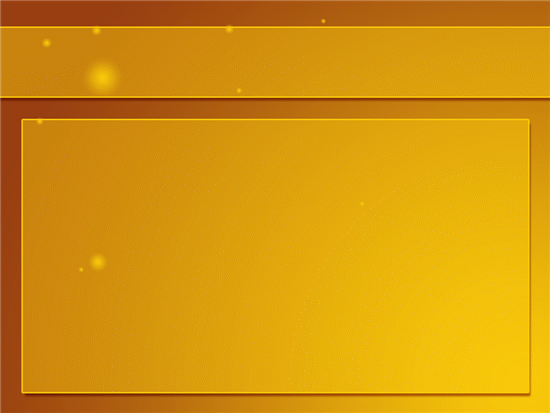 Verifică poziţia lui
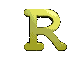 Mai departe!
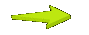 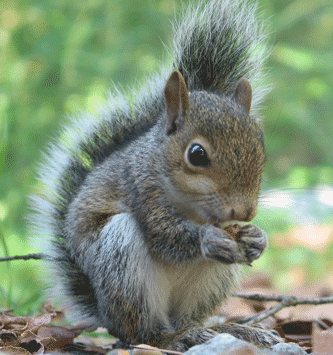 R
R
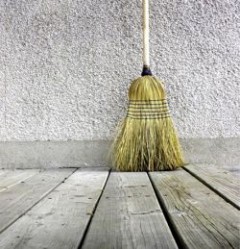 R
R
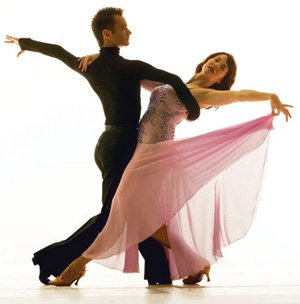 R
R
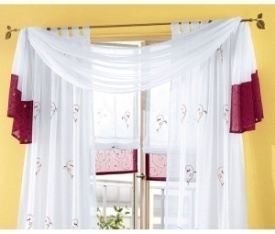 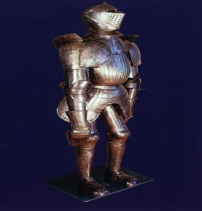 R
R
R
ÎNCHIDERE
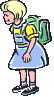 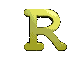 Găseşte-l pe domnul
RIARSDFS


RICĂ  NU  ŞTIA  SĂ  ZICĂ:
RÂU,  RĂŢUŞCĂ,  RĂMURICĂ
DAR  DE  CÂND  BAIATU-NVAŢĂ,
POEZIA  DESPRE  RAŢĂ,
RICĂ  ŞTIE  ACUM  SĂ  ZICĂ:
RÂU,  RĂŢUŞCĂ,  RĂMURICĂ.
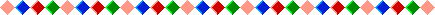 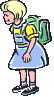 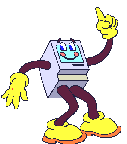 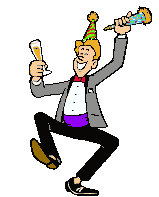 E ok!
Caută mai departe!!!
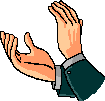 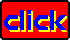 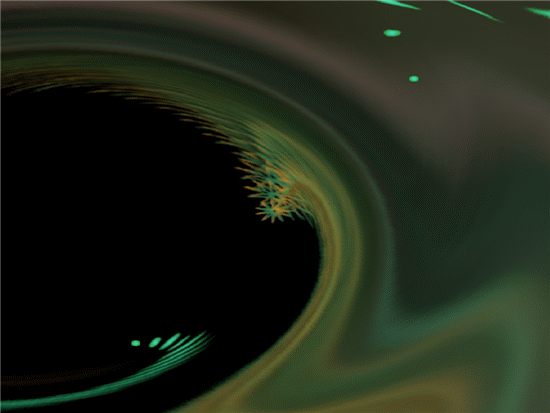 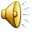 Greşeală !
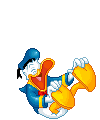 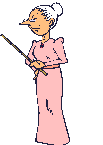 Încearcă 
altă variantă !